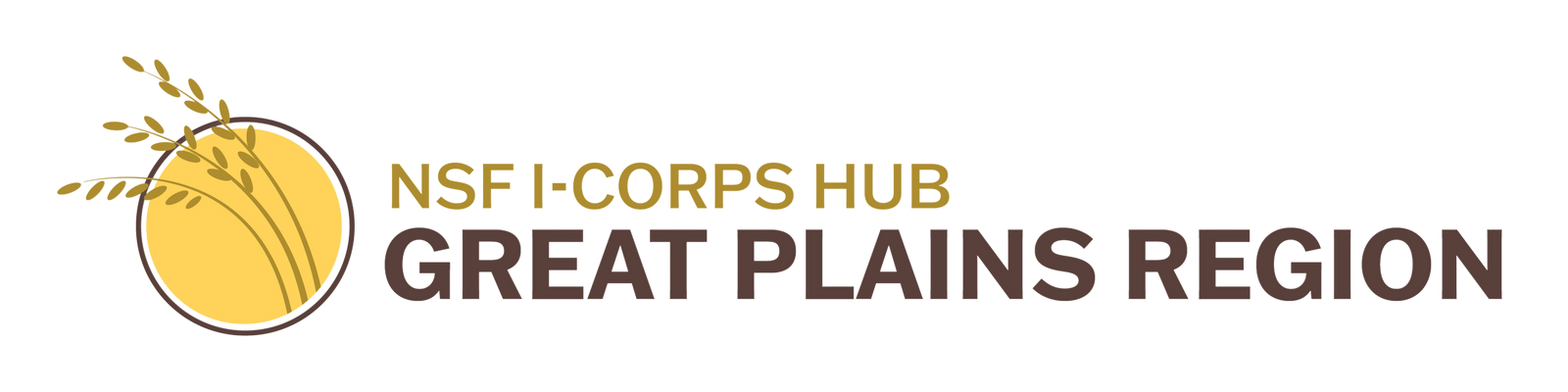 By: Dr. Brent Clark, Management Professor  at UNO
What is I-Corps?
Program designed by the NSF to increase the economic impact of university research.​

Prepares scientists to extend their focus beyond the laboratory.
Program Outcomes
Establish direct stakeholder perspective to give context about the opportunity​
	Build Body of Evidence from Discovery Interviews​

Objectives​
Define the Problem (and which stakeholders it may impact)​
Evaluate the Status Quo (how do we change it?)​
Design compelling Value Proposition​
Explore commercialization pathways​
Determine: Is this a business worth pursuing?​
​
Refine and strengthen the business model and increase chances for funding (and growth)
Program Options
Regional I-Corps (Great Plains Hub programs)​
Pathway to National Program​
Short Course Program (4-5 weeks | 10 hrs/wk)​
Problem-Solution Exploration: 20+ Interviews​

National I-Corps (NSF program)​
	Requires NSF Lineage (can be obtained by completing Regional)​
	Grant Funding: $50,000​
	Long Course Program (7 weeks | 20 hrs/wk)​
	Business Model Exploration: 100+ Interviews​
​
NASA, NIH, DOE, DOD…
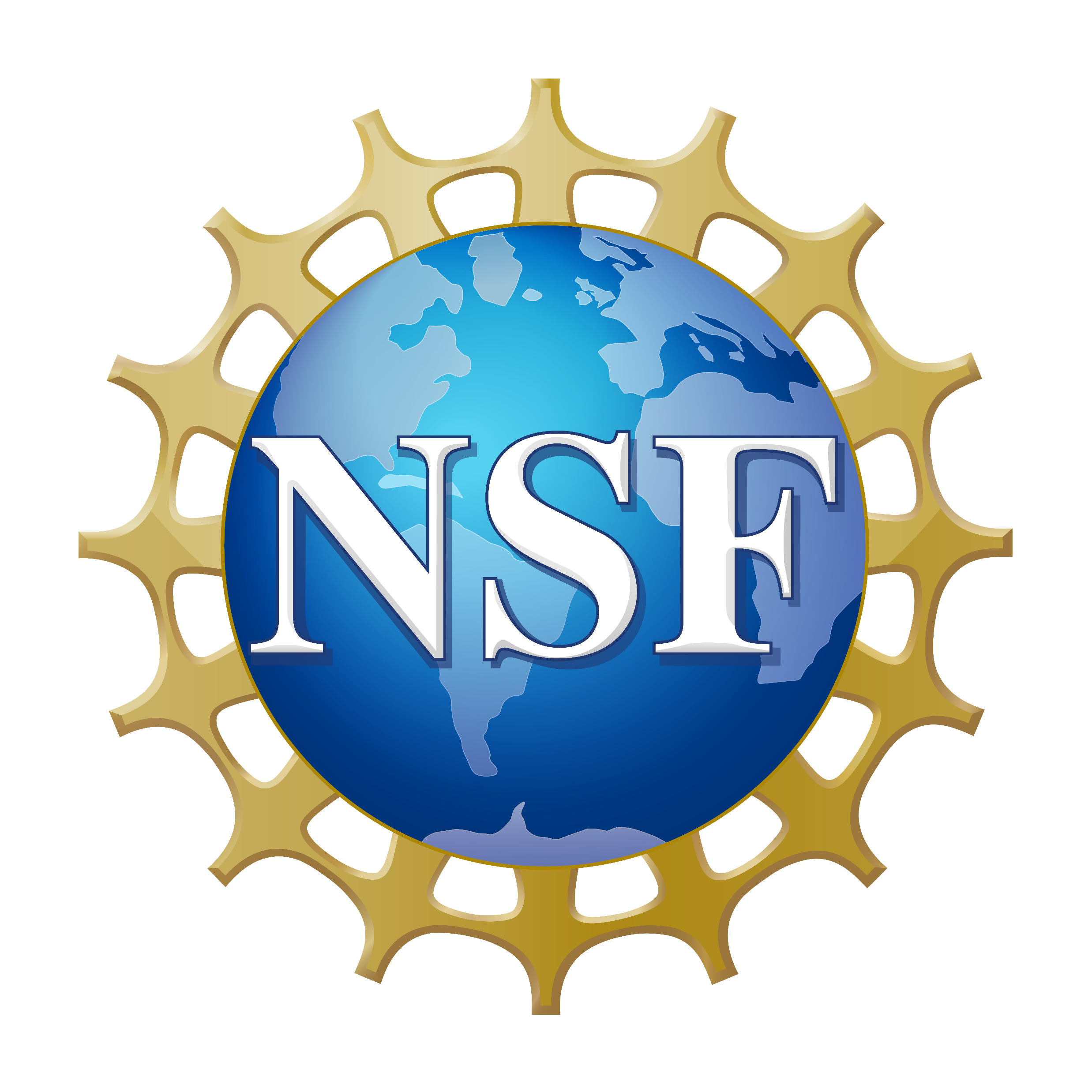 REGIONAL COHORTS
Course Description
The 5-week course provides teams with access to an experiential learning process with customer discovery, aimed at successfully designing products and services that provide a clear benefit to customers. 

Teams will gain insights that can be leveraged in crafting a focused and clear commercialization strategy as they translate technology out of the lab and into the marketplace.
2023 SESSIONS
Weekly Schedules:

1.    Intro to Customer Discovery 
	Coaching Session - Discovery Strategy 
2.    Customer Value Propositions 
	Coaching Session - Ecosystem Models 
3.   Team Presentations 
	Coaching Session - Customer Problems 
4.    Team Presentations 
	Coaching Session - Customer Value Props 
5.    Final Presentations 
	What's Next?
Cohort Dates:

Mar 27 – Apr 24
May 19 – Jun 16
Jul 11 – Aug 8
Oct 20 – Nov 17
VISIT WWW.GP-ICORPS.ORG 
CONTACT INFO@GP-ICORPS.ORG
Who can apply for regional I-Corps training?
Anyone with an entrepreneurial mindset and a concept

Traditional teams consist of:
Scientific Lead (faculty)
Entrepreneurial Lead (grad student)
Community Mentor

Non-traditional teams can apply.  However, they are not eligible for national program.
What resources do applications need?
No financial commitment-fully funded by NSF
In fact, we provide teams $1k stipend for participation
Participants must be committed to attending all classes and executing 20-25 customer interviews. 
The classes are offered year-round in cohorts of 10-15 teams, meeting at various intervals to match your schedule.
All classes and most customer interviews are virtual and no travel is required.
APPLY NOW!
Let the Hub Leadership know you are interested
Build your team
Submit an application!
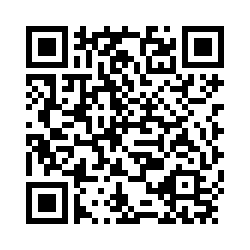 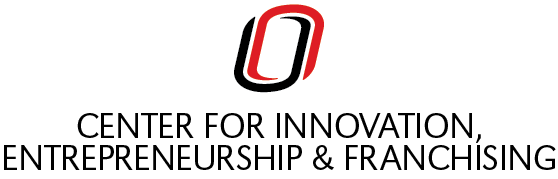 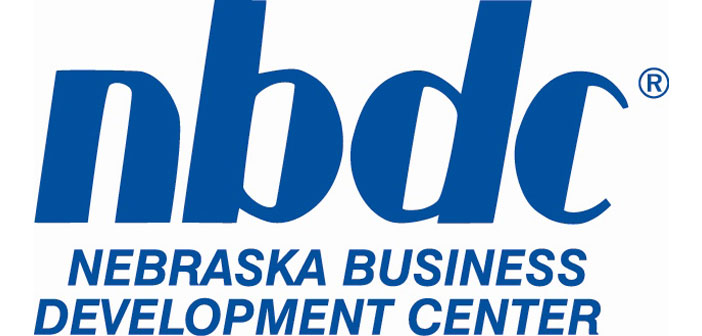 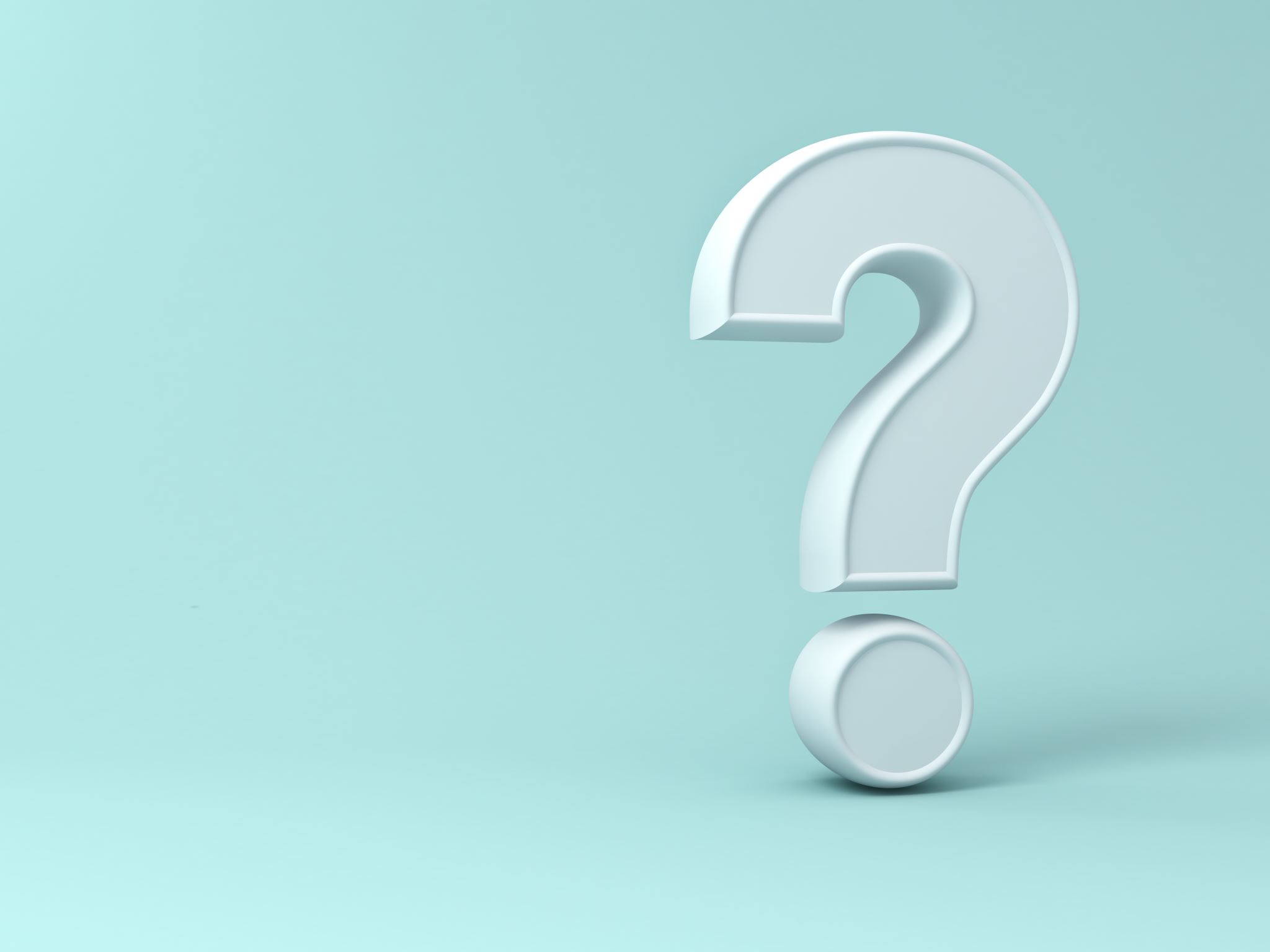 Questions!